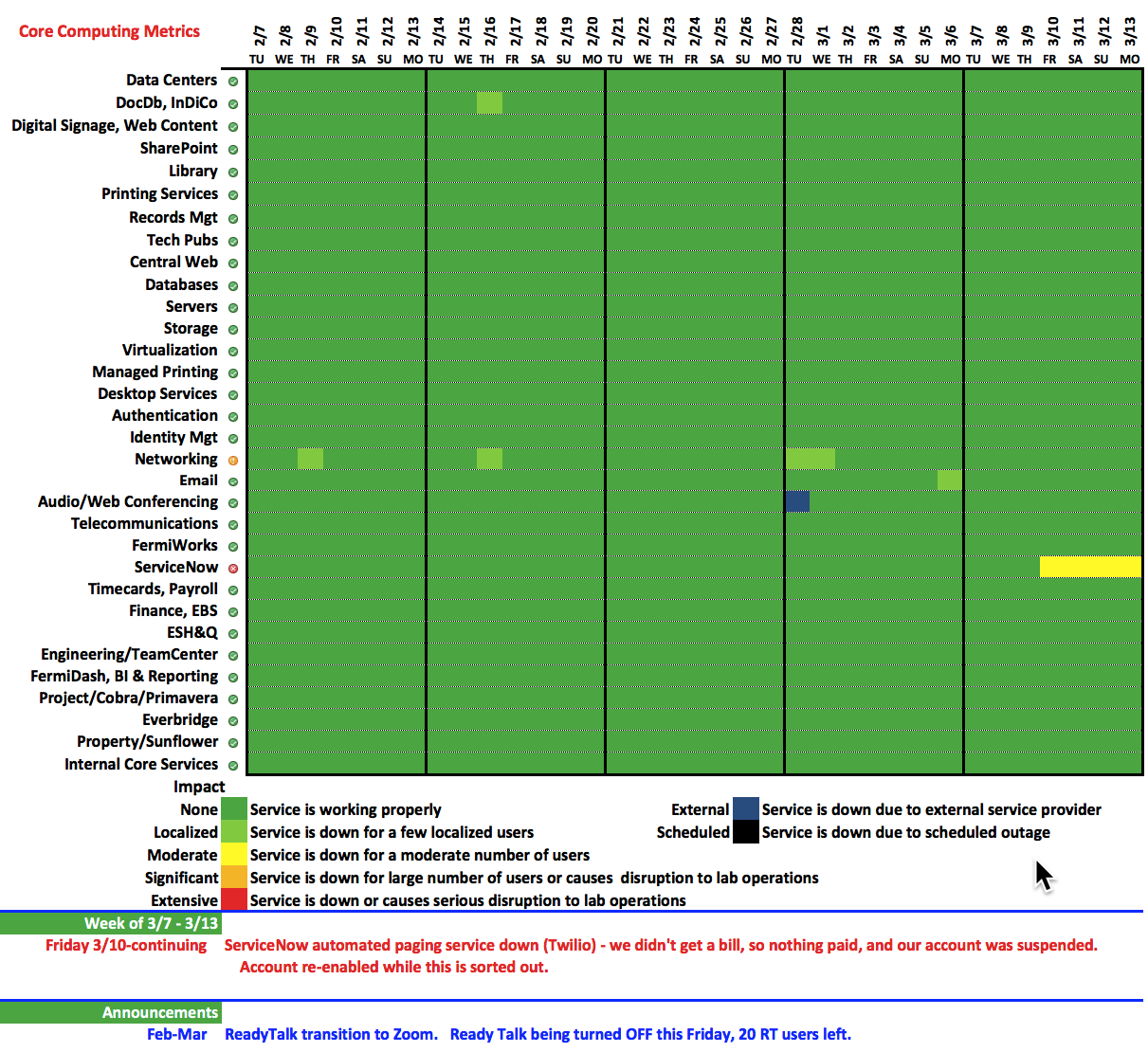 1
3/13/17
Bakken | Lab Status Meeting